ГОСУДАРСТВЕННОЕ АВТОНОМНОЕ УЧРЕЖДЕНИЕ ДОПОЛНИТЕЛЬНОГО ПРОФЕССИОНАЛЬНОГО ОБРАЗОВАНИЯ ИНСТИТУТ РАЗВИТИЯ ОБРАЗОВАНИЯ РЕСПУБЛИКИ БАШКОРТОСТАН
Проект «Разработка занятия  
по курсу финансовой грамотности для 7-8 классов»
Тема: «Семейный бюджет»
Выполнили:
Гарифьянова Л.Л.
Набиокова Л.Х.
Салихова А.Р.
Шафикова Е.Н.
Зиганшин Ф.Ф.
Шакирова Г.Ф.
Семейный бюджет
Цель:
Формирование знаний и умений планирования семейного бюджета и навыков рационального ведения бюджета семьи у учащихся.
задачи:
Образовательные:
Сформировать понятие семейного бюджета;
Рассмотреть различные виды семейного бюджета;
Ознакомить с основными источниками доходов и расходов;
Сформировать представление о структуре бюджета семьи;

Развивающие:
Сформировать качества рационального хозяина;
Сформировать навыки ведения семейного бюджета;

Воспитательные:
Сформировать экономическое мышление, культуру потребления;
Сформировать уважение к собственности, ответственность, экономичность.
Планируемые результаты:
Личностные: 
осознание себя как члена семьи, общества и государства; 
понимание экономических проблем семьи и участие в их обсуждении;
 понимание финансовых связей семьи и государства; 
сопоставление доходов и расходов семьи, сопоставление доходности вложений на простых примерах;
развитие навыков сотрудничества с взрослыми и сверстниками в разных игровых и реальных экономических ситуациях; 
участие в принятии решений о семейном бюджете.
Метапредметные: 
Познавательные: 
• освоение способов решения проблем творческого и поискового характера; 
• использование различных способов поиска, сбора, обработки, анализа, организации, передачи и интерпретации информации;
• формирование умений представлять информацию в зависимости от поставленных задач в виде таблицы, схемы, графика, диаграммы, диаграммы связей; 
• овладение логическими действиями сравнения, анализа, синтеза, обобщения, классификации, установления аналогий и причинно-следственных связей, построения рассуждений, отнесения к известным понятиям;
 • овладение базовыми предметными и межпредметными понятиями.
Регулятивные: 
• понимание цели своих действий; 
• планирование действия с помощью учителя и самостоятельно; 
• проявление познавательной и творческой инициативы; • оценка правильности выполнения действий; самооценка и взаимооценка; 
• адекватное восприятие предложений товарищей, учителей, родителей. 
Коммуникативные: 
• готовность слушать собеседника и вести диалог;
 • готовность признавать возможность существования различных точек зрения и права каждого иметь свою; 
 • умение излагать своё мнение, аргументировать свою точку зрения и давать оценку событий; 
• определение общей цели и путей её достижения; 
• адекватно оценивать собственное поведение и поведение окружающих.
Предметные: 
• представление о роли денег в семье и обществе, о причинах и последствиях изменения доходов и расходов семьи;
• проведение простых финансовых расчётов; 
• знание источников доходов и направлений расходов семьи и умение составлять простой семейный бюджет; знание направлений инвестирования и способов сравнения результатов на простых примерах; 
• развитие способностей обучающихся делать необходимые выводы и давать обоснованные оценки; 
• определение элементарных проблем в области семейных финансов и нахождение путей их решения; 
• развитие кругозора в области экономической жизни общества и формирование познавательного интереса к изучению общественных дисциплин.
План:
a) понятия семейного бюджета;
b) основные составляющие семейного бюджета;
c) виды семейного бюджета;
d) структура семейного бюджета;
e) правила планирования семейного бюджета;
f) практическая работа в группах.
«Приобретение денег требует доблести;
сохранение денег требует рассудительности;
трата денег требует искусства».
( Авербах Бертольд)
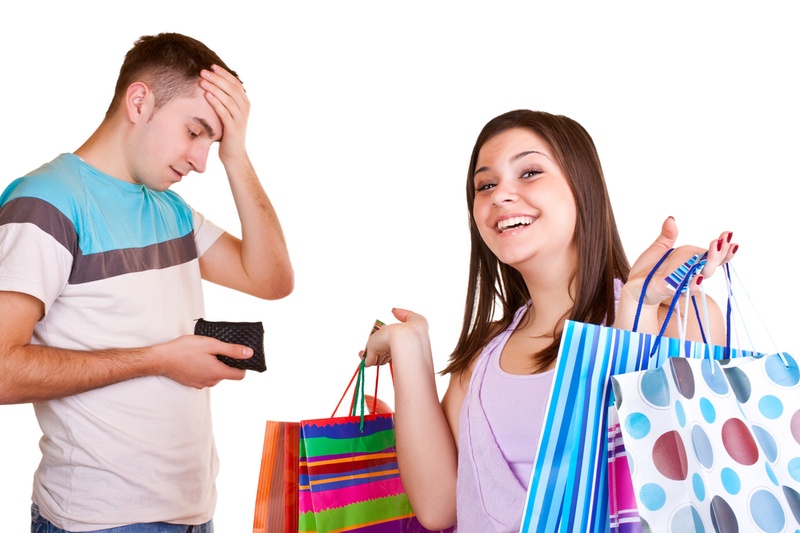 - Ты пойдёшь на концерт?-  спросила «модница» Маша «красавицу» Таню. - Приезжает наша любимая  группа!
- А билеты дорогие?
- Ещё какие дорогие! Группа -то сейчас, сама знаешь, какая популярная!
- Тогда наверное не пойду,- вздохнула Таня.
- Почему? - удивилась Маша.- Мы же с тобой два месяца назад на такой же концерт ходили!
Видишь ли, в чём дело...ответила Таня- Ты мне, Маш, скажи,как у тебя в семье родители деньги распределяют?
Ну как?- озадачилась Маша.- Всё , что мама с папой зарабатывают, идёт в общую копилку. Часть откладывается на всякие крупные покупки, мне дают на карманные расходы,а всем остальным мама распоряжается: продукты покупает и всякое такое...
Вот и нас так было, - подхватила Таня. - Только мои родители устали спорить , кто больше денег зарабатывает и кто больше пользы семье приносит. И решили, что теперь они не всю зарплату  в общую копилку будут складывать, а ровно по половинке. Теперь на семейное хозяйство и мама и папа дают по половине своей зарплаты. А на что и как тратить , по — прежнему решает мама.
И что в этом плохого задумалась Маша?- задумалась Маша.
Попробовали мы так жить, - продолжала Таня, - и что тут  началось! Выяснилось, что на наши обычные траты денег постоянно не хватает. Папа стал обвинять маму в том, что она расточительная , мама - ,папу, что он скупой. А если я прошу деньги на что нибудь не запланированное, как на подобный концерт, то мама отправляет меня к папе, а папа к маме. Никто из них не хочет брать на себя лишние расходы. Все мы стали дёрганые и нервные. Я просто не знаю, что делать...
Слово «бюджет» происходит от латинского слова, означающего «кожаный мешок», и к нам пришло из Англии.
 Появление государственных бюджетов относится к эпохе средних веков.
 В далекую старину английский казначей при произнесении речи в парламенте, в которой излагал смету будущих доходов и расходов, открывал свой кожаный мешок, где лежали деньги и документы. Отсюда эта речь и получила название «бюджет», означающее смету, роспись.
А с конца XVIII века - так назывался уже сам документ, содержащий роспись доходов и расходов государства
Семейный бюджет – не только инструмент планирования личных финансов, но и своеобразный индикатор уровня финансовой культуры в обществе. В самом общем виде семейный бюджет представляет собой совокупность всех видов доходов всех членов семьи в сопоставлении с различными видами расходов этой семьи.
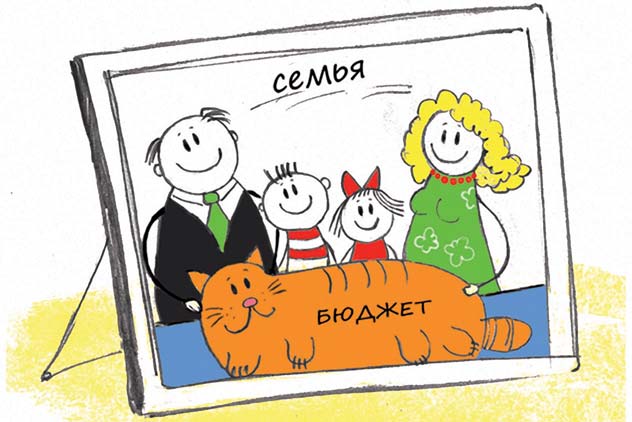 Основные составляющие бюджета семьи:
Первая составляющая – это доход. Сюда включаются доходы жены и мужа (если у Вас общий бюджет).

Вторая составляющая бюджета – расход. В этом пункте расходы должны соответствовать доходам, а не превышать их. При нарушении этого условия возникают долги.
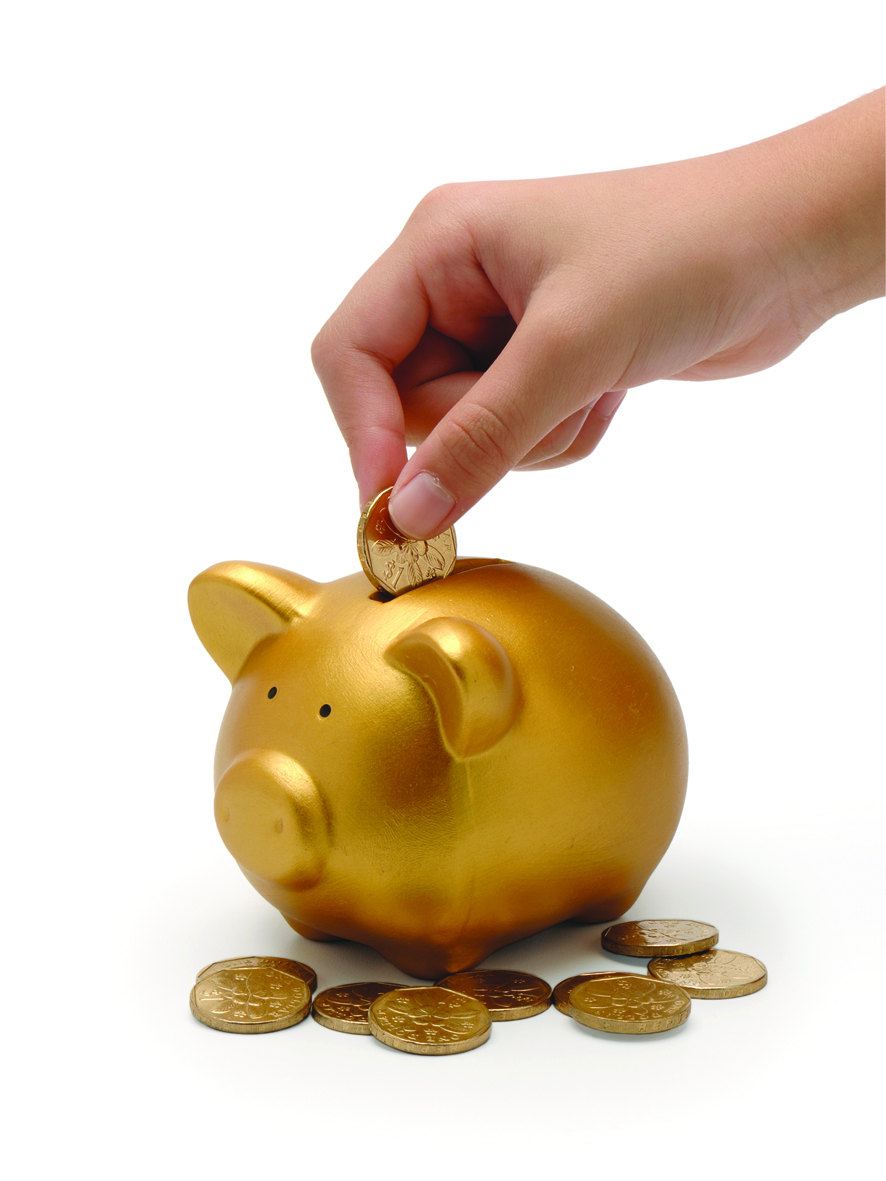 Структура семейного бюджета
Расходы
Расходы
обязательные             произвольные
Доходы                   =              расходы

Доходы                                        расходы



Доходы                                        расходы
Третья составляющая семейного бюджета – это собственное жилье. Необходимо включить в семейный бюджет накопление денег на приобретение своей квартиры или дома.
Ещё одной составляющей семейного бюджета являются инвестиции. Это часть денег, которые будут приносить пассивный доход. Например, акции, депозиты, недвижимость и т.п.
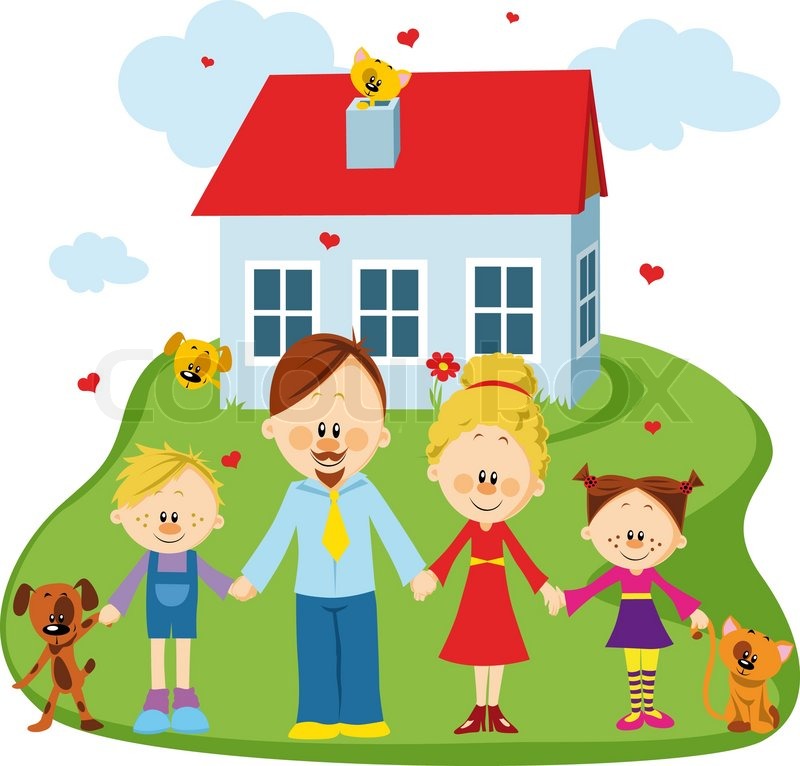 Труд человека кормит

Лентяй да шалопай


Хочешь есть калачи
два родных брата


 не лежи на печи



а лень портит
Труд человека кормит

Лентяй да шалопай


Хочешь есть калачи
а лень портит


два родных брата
 


не лежи на печи
Порядок действий следующий:
А) Составляем список важности расходов;
Б) Деньги на регулярные и обязательные расходы необходимо сразу отложить отдельно;
В) Откладываем 5-10 % от дохода на непредвиденные расходы;
Г) Откладываем деньги на плановые расходы;
Д) Считаем остаток денег;
Е) Распределяем их на оставшиеся несрочные и необязательные расходы.
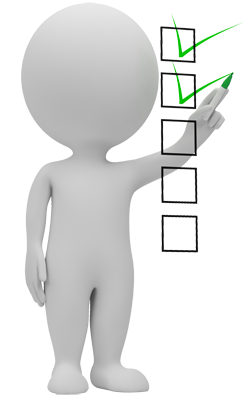 закрепление
1. Считаем все полученные доходы.
2. Откладываем себе 10 % от полученного дохода.
3. Составляем список важности расходов.
4. Откладываем деньги на регулярные и обязательные расходы.
5. Откладываем 5-10 % на непредвиденные расходы.
6. Откладываем деньги на необходимые плановые расходы.
7. Оставшуюся сумму распределяем на остальные статьи расходов (необязательные и несрочные).
8. Применяем всевозможные способы экономии и оптимизируем бюджет.
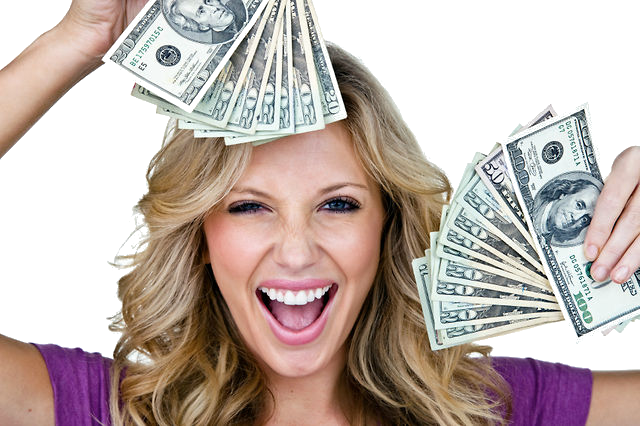 «Если твой семейный бюджет сравнялся с государственным, то либо ты проснулся президентом, либо все растащили, не дожидаясь этого»
   

  

 Основное правило, которое необходимо помнить любой семье: любая финансовая цель достижима, вопрос только в сроках и грамотном финансовом планировании.
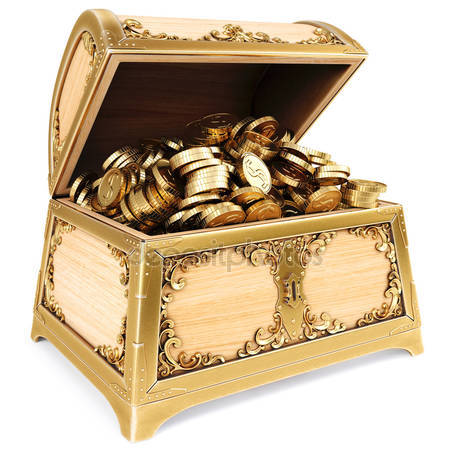 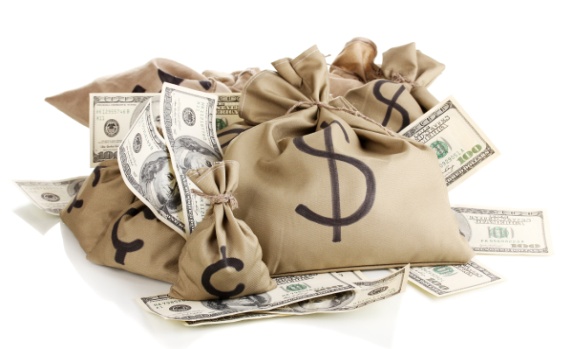